Unit 1 Topic 3
What class are you in?
Section D
WWW.PPT818.COM
Talk with each other
What’s this / that?
It’s a /an …
Is this /that  a /an …?
Yes , it is. / No, it isn’t.  It’s a/an …
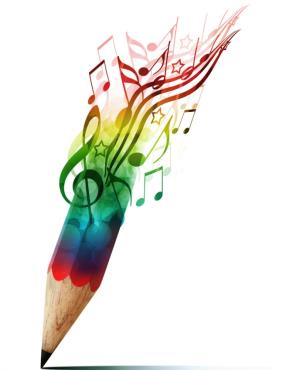 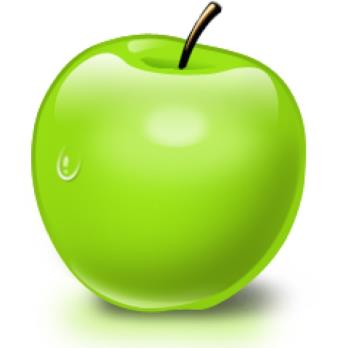 What are these/those?  
They are …
Are these/those …? 
Yes, they are. /No, they aren’t.
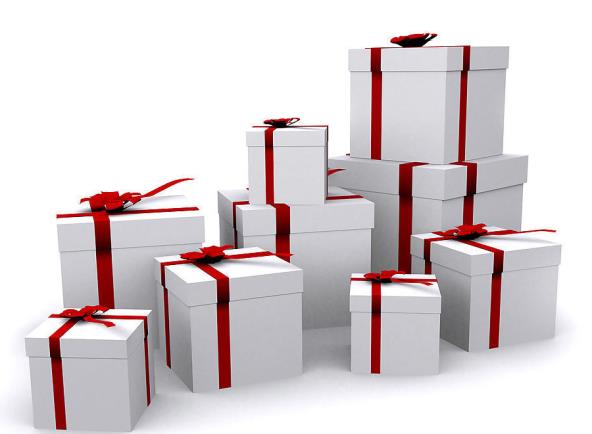 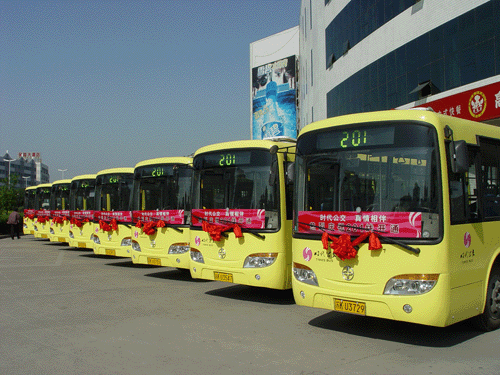 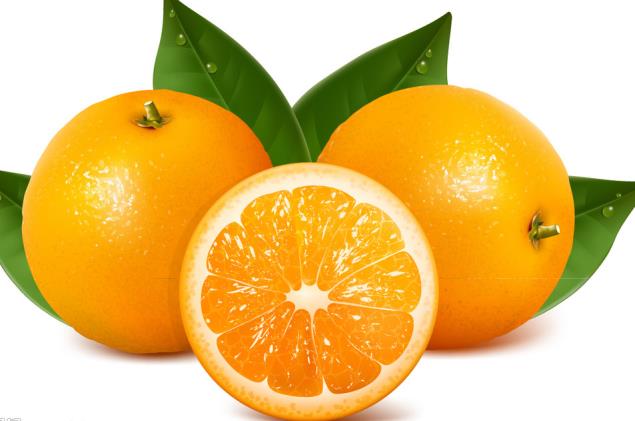 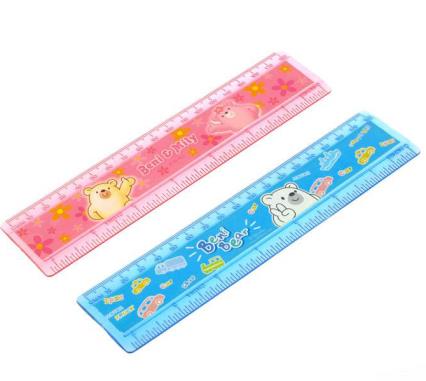 rulers
oranges
buses
boxes
下列每组单词中都有一个相同的音素，
读一读，你能找到吗？
hi        bike         nine        bright
nose    home      OK          old
duty     use         excuse    student
big       him        is              his
dog      job        box           not
us         bus       but           mum
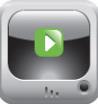 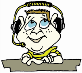 1          Read ,Listen and follow
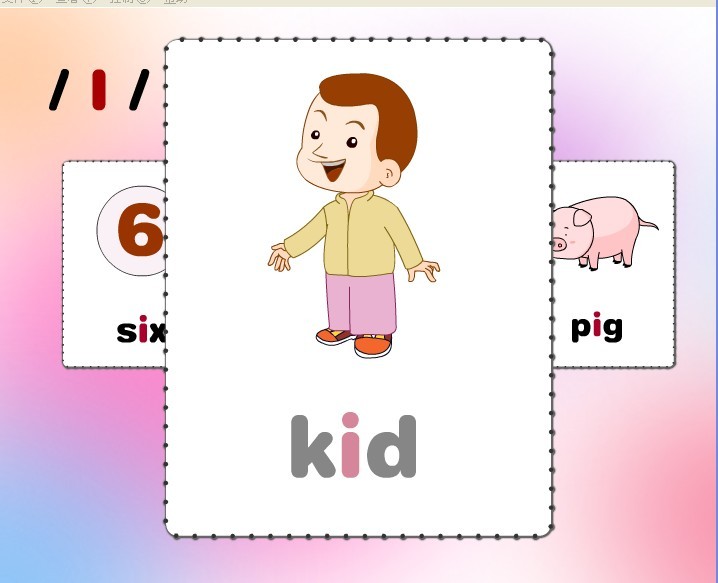 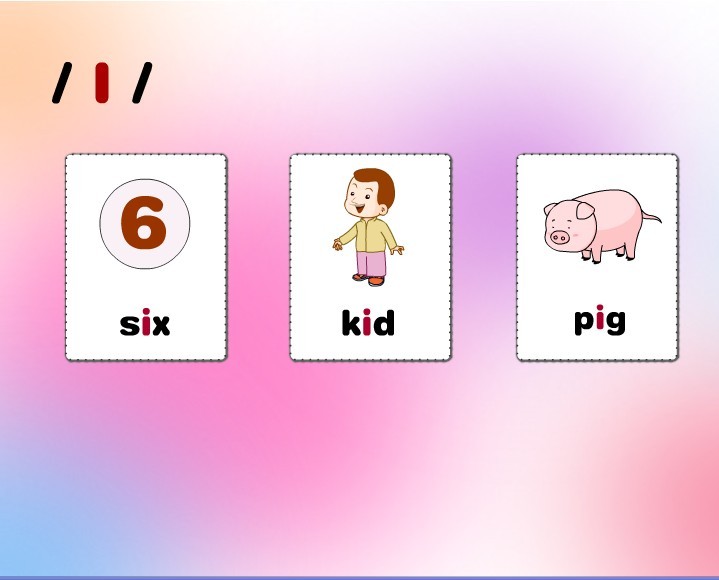 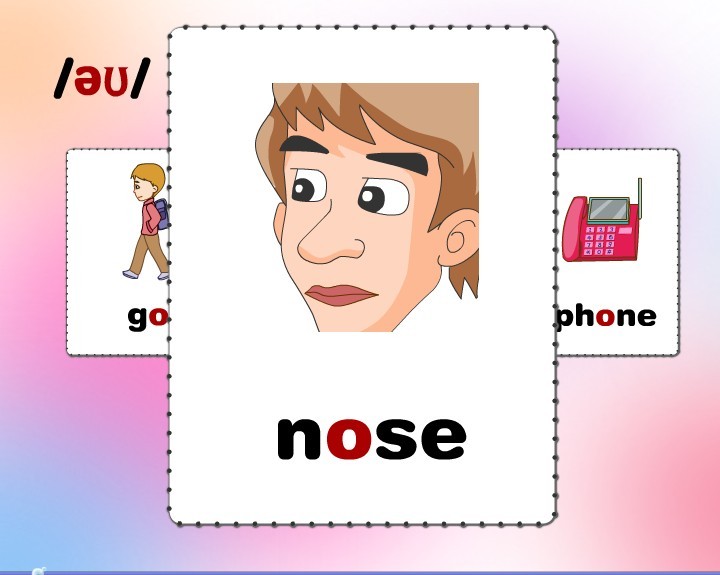 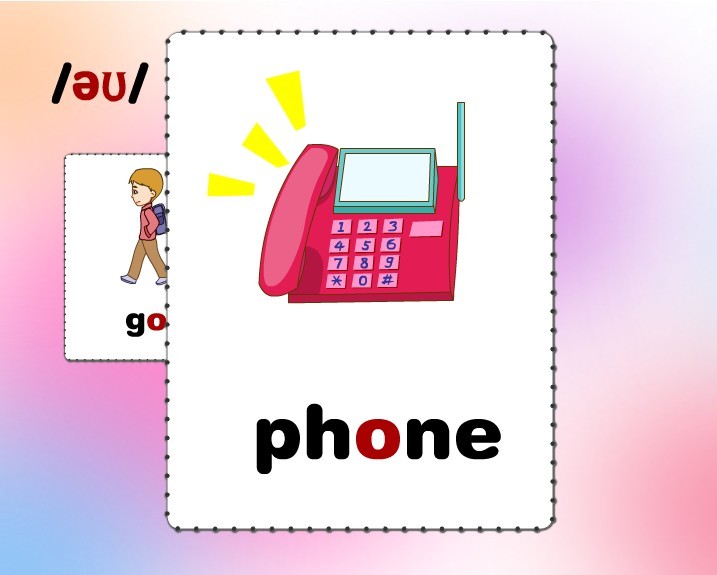 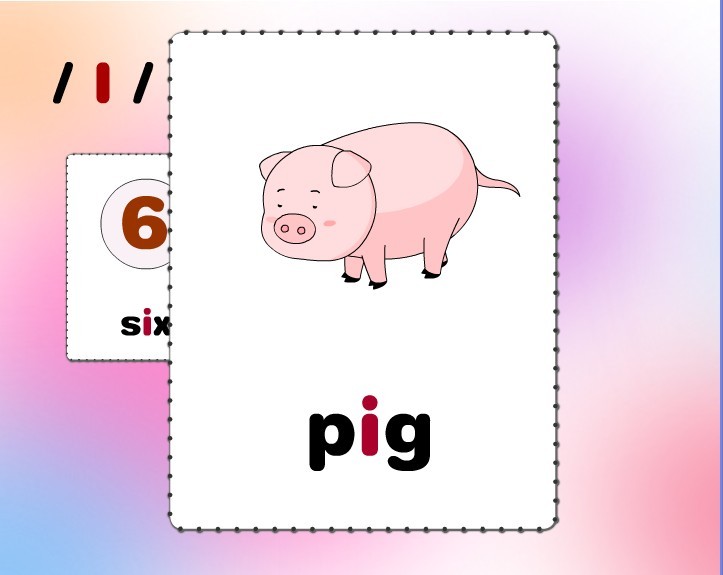 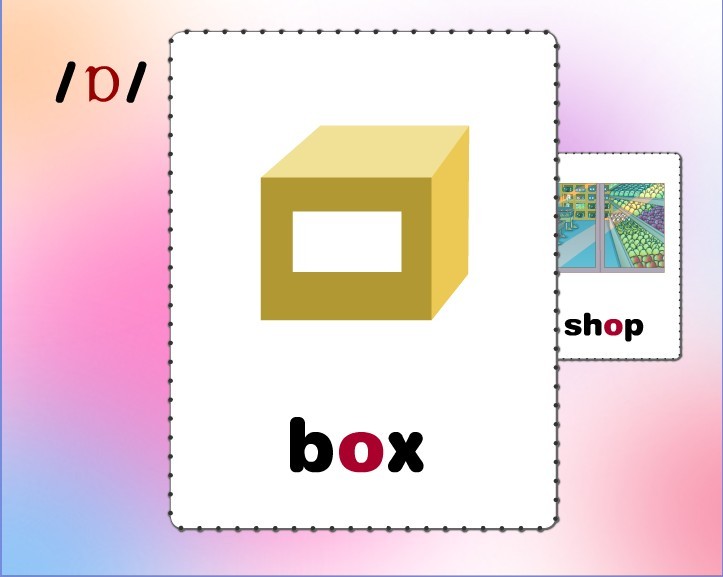 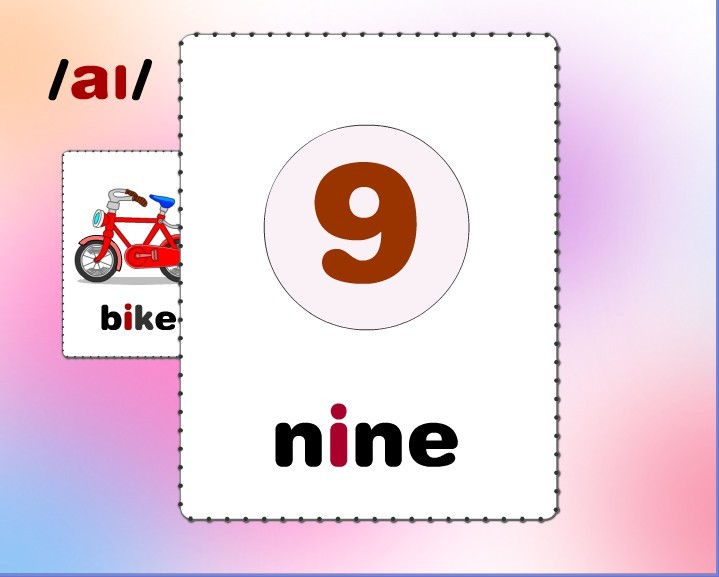 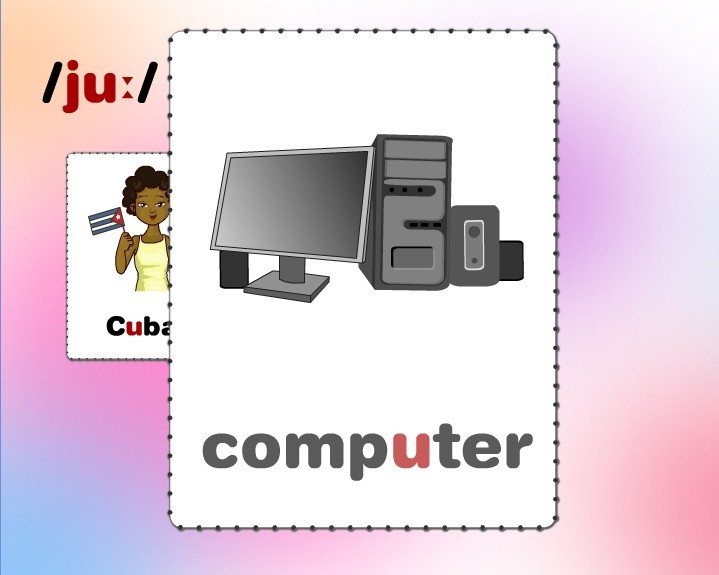 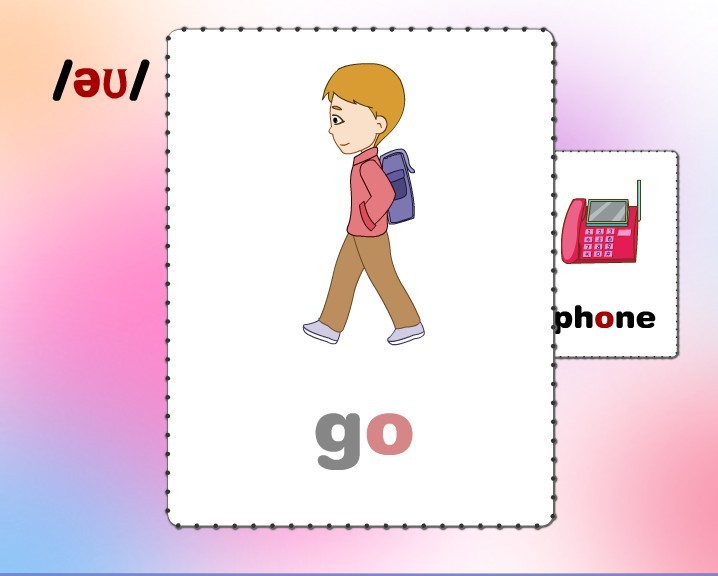 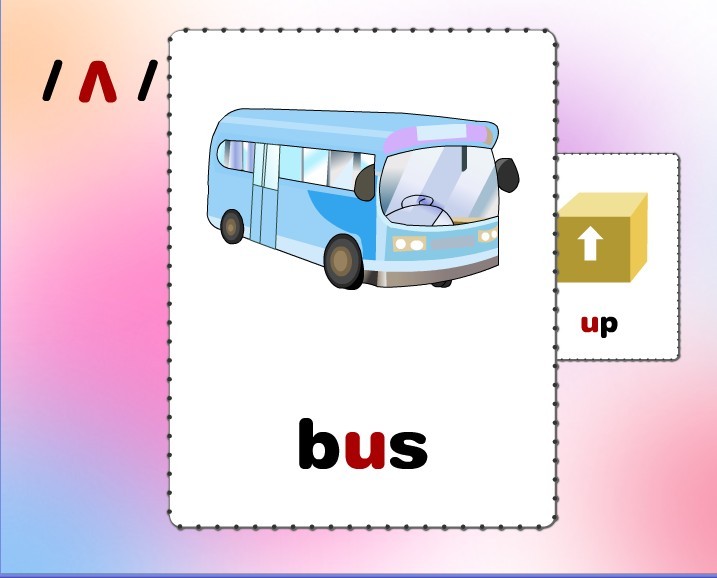 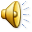 1            Listen and follow
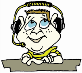 6
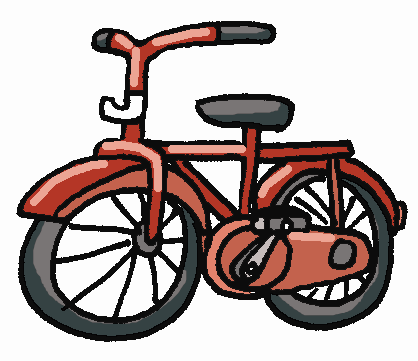 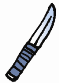 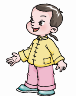 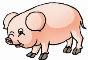 9
/ ai /
/ I /
pig
bike
knife
nine
six
kid
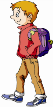 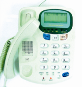 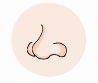 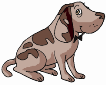 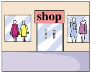 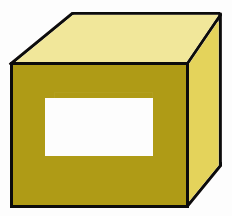 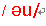 /    /
D
go
nose
phone
box
dog
shop
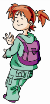 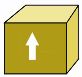 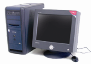 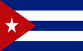 /ʌ/
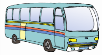 /ju:/
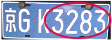 Cuba
student
computer
bus
number
up
你发现了吗, 红色字母都发什么音呢？
fine        nine       hi         kind ——
/ ai /
in        this        Miss         him ——
/ I /
hello      post      those    know ——
/əu/
/ D /
clock       sock        on        not ——
/ ju:/
music    computer    use   Cuba ——
cup      much      sun    number ——
/ ʌ /
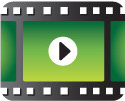 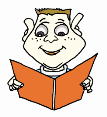 2           Read and understand
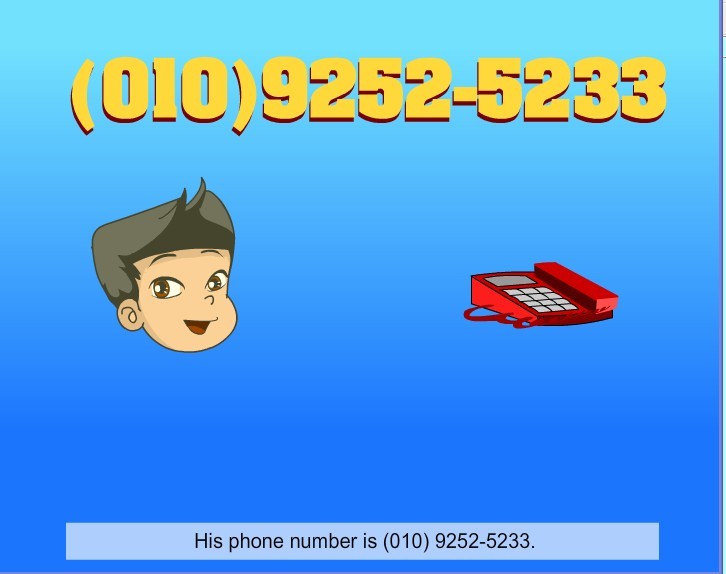 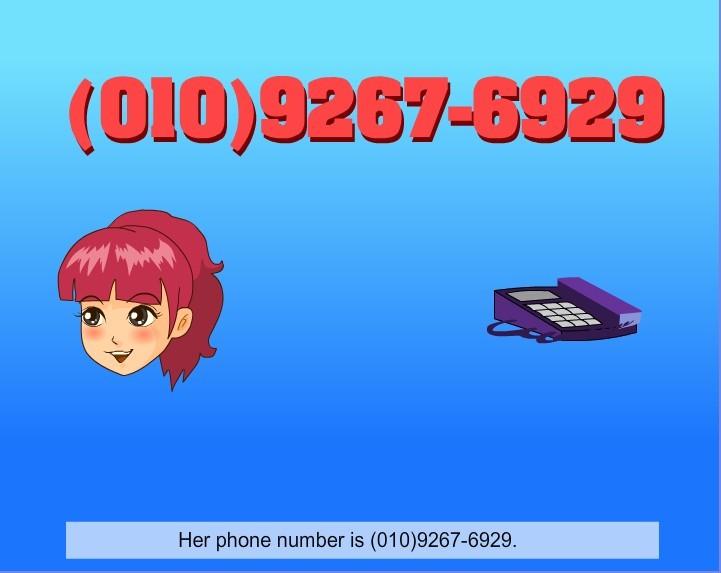 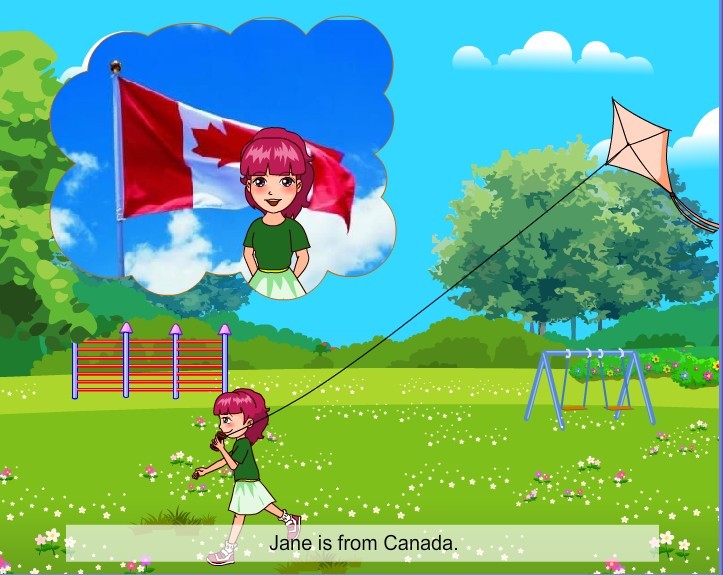 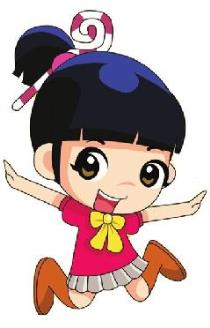 Name: 
Age:
From:
Class:
Grade:
Phone number:
Jane
twelve
Canada
Four
Seven
(010)9267-6929
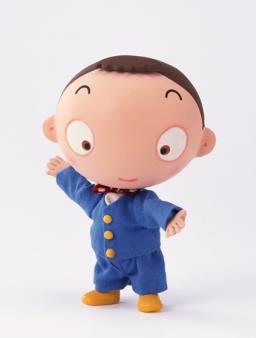 Huang Hua
Name: 
Age:
From:
Class:
Grade:
Phone number:
twelve
China
Three
Seven
(010)9252-5233
Written work
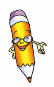 3           Complete the passage with the information 
on the name card. Pay attention to the capital letters.
Name: Bai Lili       English name : Lily
Age: 13                  From:  Beijing
Class: Four            Grade:  Seven
Phone number: (010)6298-6575 
ID number: 230123199812062261
School: Yuying Junior High School
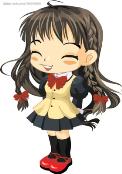 Bai Lili is ______ Beijing. Her _______ name is Lily. She is________. Now she is in Yuying Junior High School. She is in _____ _____, ______ ______.Her _______ _______ is (010) 6298-6575. Her ID number is  __________________.
from
English
thirteen
Grade   Seven
Class Four
phone  number
230123199812062261
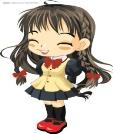 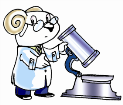 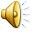 4a
Grammar focus
Demonstrative Pronouns: this/that/these/those
Yes, it is. / No, it isn’t.
Yes, they are. / No, they aren’t.
It’s an eraser/a map.
They are books/apples.
Is this/that a/an ...?
Are these/those oranges?
What’s this/that in English?
What are these/those?

             it’s = it is                  that’s = that is   
             name’s = name is     you’re = you are
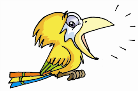 4b
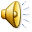 Useful expressions
How old are you?

What class are you in?

What grade are you in?

How do you spell it?

Can you spell it, please?

Thank you. / Thanks.
I’m twelve, too.

I’m in Class Four, Grade Seven.

I’m in Grade Seven.

E-R-A-S-E-R, eraser.

Yes. M-A-P, map.

That’s OK. / You’re welcome.
Fill in the blanks according to the pictures.
A： Excuse me. What’s this in English?
B:    It’s a _____.
A： How do you spell it?
B:    _________, ______.
A： Thank you.
B:    _____ ________.
.
cake
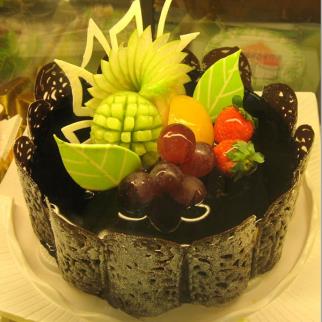 C-A-K-E
cake
You’re
welcome
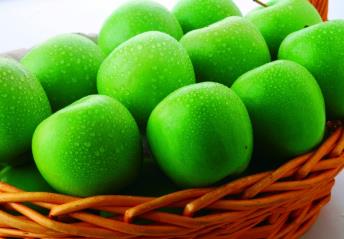 A：Are these apples?
B:  ____ , ____ _____.
A：Thank you.
B:  ______ __________. 
A：Are those cars?
B:  ____, ______ _______.
A：What are those in English?
B:  _____ _____ ______.
they
are
Yes
You’re
welcome
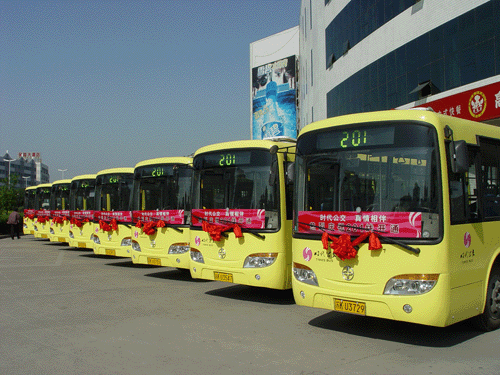 they
aren’t
No
They
are
buses
A：Look! Who’s that?
B:   That’s _____ .
A：How old is she?
B:   She is _____.
A：What class is she in?
B:   She’s in ______  _______.
A：Thank you!
B:   ______  ______ .
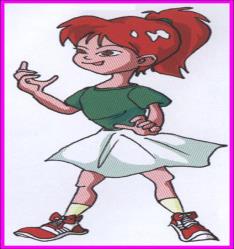 Jane
13
Class 1,
Grade 7
Name: Jane
Age: 13
Class:  1
Grade: 7
That’s
OK
Summary
在这个单元里，我们学到了什么？大家一起来总结一下。
音标：
2.词汇：
3.语法：
4.重点句子：
Homework
Read and write a passage.
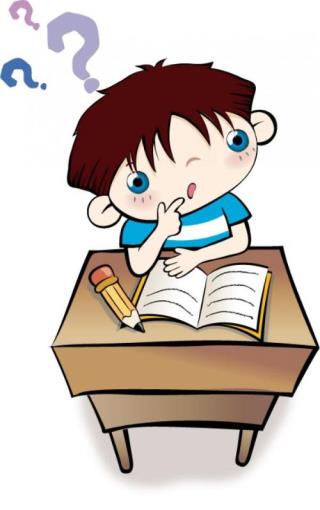 Name:  Li Ping      
English name :David
Age: 12      Sex:man(男)  
From: Shanghai 
Class:   9    Grade:  7
School: Zhanjiang NO. 1  High School
Phone number: 0759-2322252